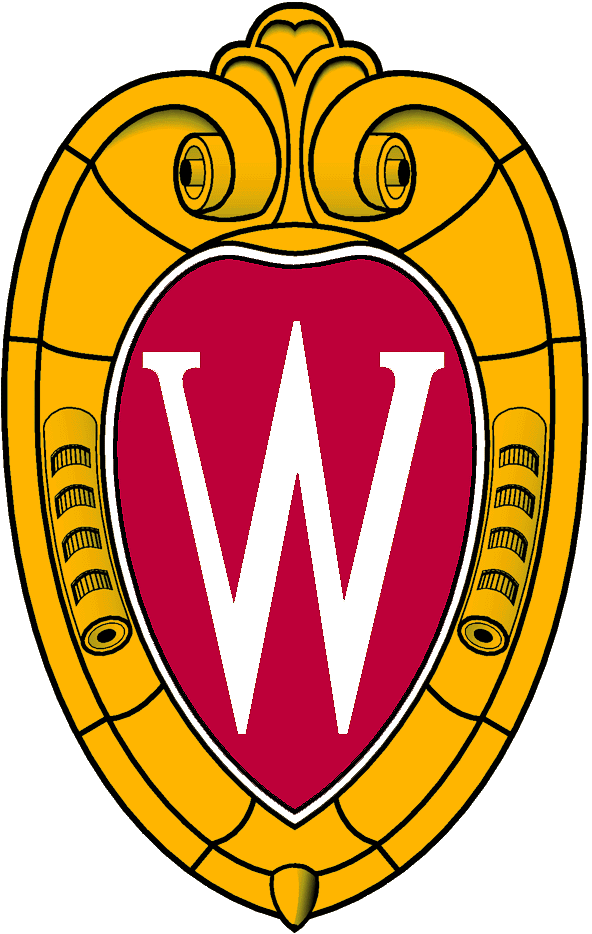 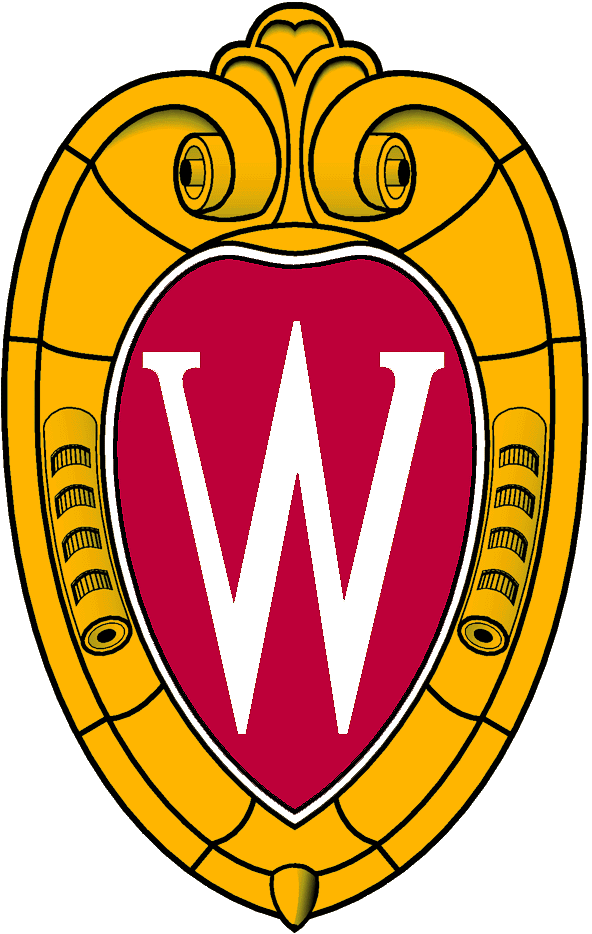 Heart Phantom for MRI Guided Interventions
Team Members:  Lacey Halfen, Jessica Hause, Erin Main, Peter Strohm & Fan Wu
Client:  Orhan Unal		Advisor:  Willis Tompkins
Abstract:  A recently developed intravenous catheter aims to treat atrial fibrillation under MRI guidance.  This device should effectively eliminate the patient’s exposure to X-ray radiation during a traditional intravenous catheterization procedure.  The heart phantom design described provides an adequate testing environment for the catheter before animal trials. The dimensions of the phantom’s outer casing fit tightly inside a 13’’ diameter cylindrical coil. The inner contents of the phantom mimic the physiological passage of the catheter into the atria. This internal vasculature was created using flexible and braided tubing, polycarbonate tube inserts and snap grip clamps.  Two acrylic hemispheres were combined to resemble the atrial chambers of the heart.  An acrylic square with holes of various sizes will allow for high resolution testing in the vicinity of the catheter tip.  Initial MRI testing demonstrated that the phantom is completely MRI compatible and is sufficient for testing the catheter under real time MRI imaging.
Problem Statement
Final Design
This project consists of designing a heart phantom to be used for the initial testing of a solenoid-tipped catheter, which will ultimately be used to treat atrial fibrillation under MRI guidance. The phantom will be used to test the maneuverability of the catheter as well as the high resolution imaging capabilities in the vicinity of the solenoid tip.  Vasculature must be transparent and mimic the superior and inferior vena cava and pulmonary veins.  The heart chamber must consist of the right and left atrial chambers with a disposable septum between.
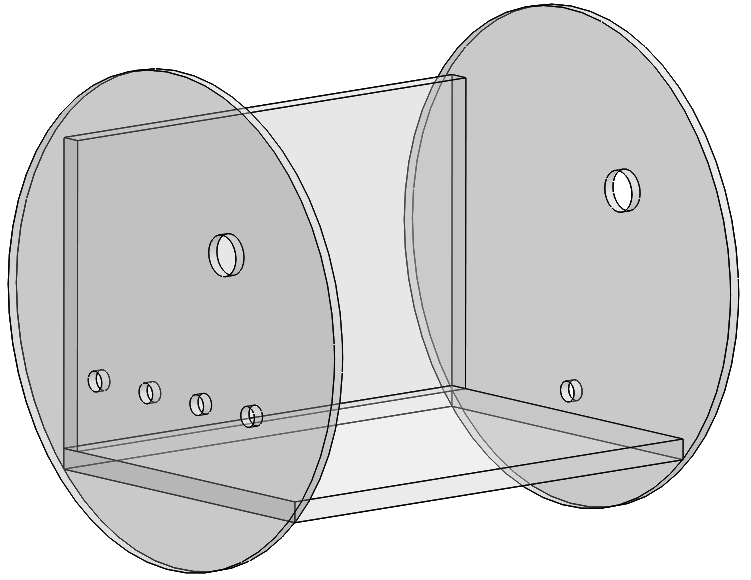 Heart Chamber
Casing
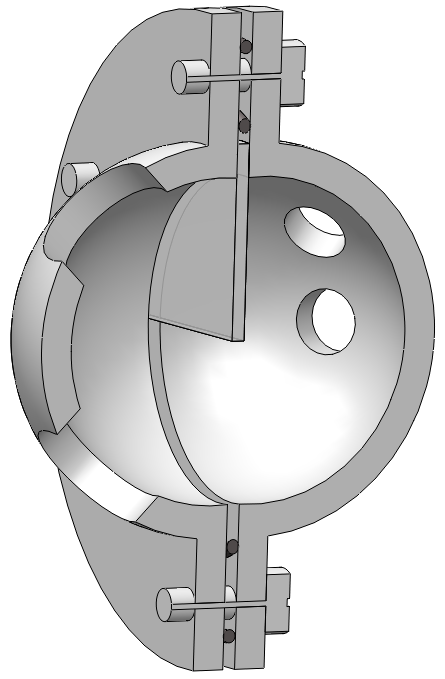 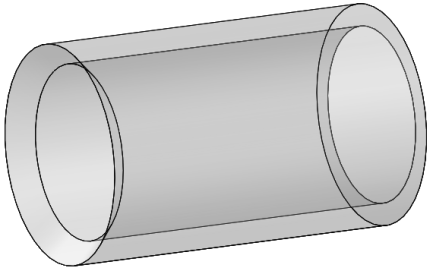 Inferior Vena Cava
Superior Vena Cava
Screws & Bolts
Superior Vena Cava
Seal heart chamber
Outlet
Catheter entry point with sheath
Outlet
Background Information
Pulmonary Veins
Disposable Septum
Inlets
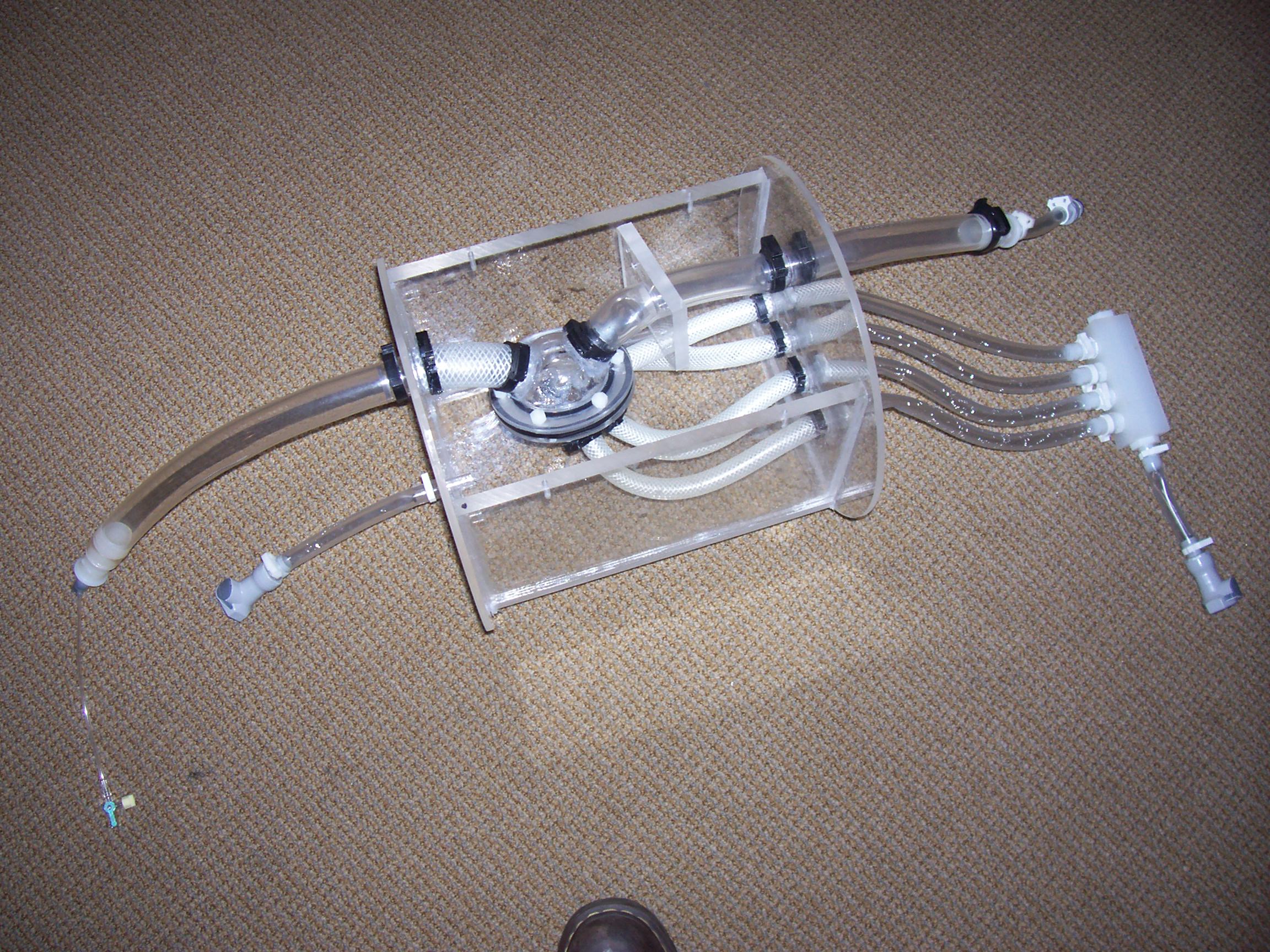 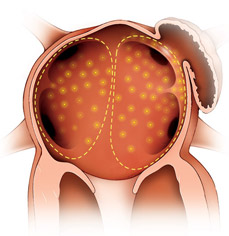 Catheter puncture from right to left atrium
Figure 4.  Casing of heart phantom.
Atrial Fibrillation
 Characterized by irregular atrial beating, poor blood flow,  increased blood clot risk and disordered electrical signals
 Complications include stroke (blood clots) and heart failure
Pulmonary Vein Isolation
 Catheter Pathway
 Enters femoral vein and travels through inferior vena cava to right atrium
 Puncture through from right atrium to left atrium
 Tissue Ablation
 Irregular impulses originate from pulmonary veins
 Scaring of heart tissue to isolate irregular signals
Client’s Research
 Treatment of atrial fibrillation under MRI guidance using solenoid tipped catheter
Drain
Inferior Vena Cava
O-rings
Pulmonary Veins
Seal heart chamber
Figure 8.  Heart chamber.
Inlets
Catheter entry point
Tubing Connections
Fluid Flow & Catheter Pathway
Vasculature
Polycarbonate Tubing
Snap Grip Clamps
Tapered to prevent catheter from catching
Flow Pathway
Catheter Pathway
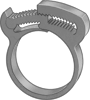 Pulmonary Veins
 ½’’ ID tubing
 Braid reinforced tygon 
Superior Vena Cava
 1’’ ID tubing
 Tygon
Inferior Vena Cava
 1’’ ID tubing
 Braid reinforced tygon
Figure 1.  Area in left atrium with tissue ablation occurs.
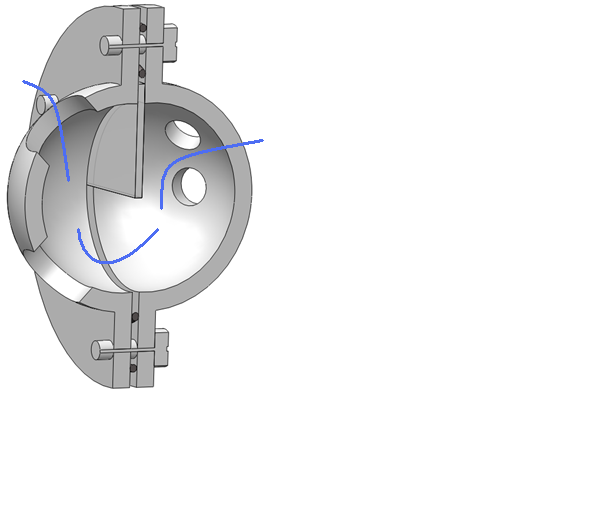 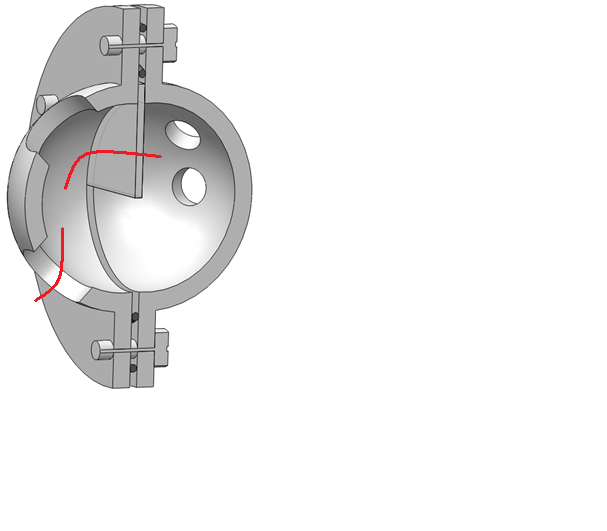 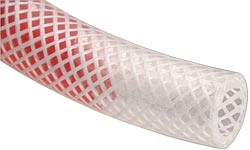 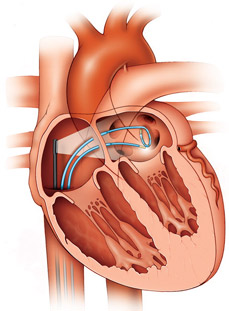 Figure 6.  Heart phantom.
Tygon Tubing
High Resolution Block
Acrylic Wall
Visualization of catheter and surrounding vasculature on MRI
 Central hole 
 Superior vena cava
 Small holes
 Surrounding vasculature
Figure 5.  Braid reinforced tygon tubing used for the pulmonary veins and inferior vena cava.
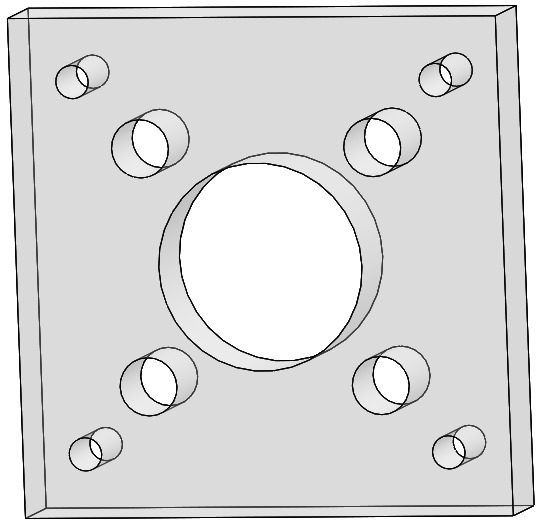 Figure 9.  Fluid flow  and catheter pathway through heart chamber.
Figure 7.  High resolution block.
Figure 2.  Location of catheter during pulmonary vein isolation.
Design Constraints
Testing
Future Work
Size
 Diameter 13’’
 Length 13’’
Vasculature
 Pulmonary Veins:  inlets
 10 – 20 mm (diameter)
 Superior Vena Cava:  outlet
 20 – 30 mm (diameter)
 Inferior Vena Cava:  catheter entry point
 20 – 30 mm (diameter)
Heart chamber division
 Thin disposable membrane
MRI compatible (no ferrous materials)
Transparent and leak proof
Leak Testing
 casing, vasculature and heart chamber
Flow Testing
 dynamic pressurized state using pump
 vasculature completely filled with water
MRI Testing
 superimposed images from two coils
 catheter imaging coil 
 small field of view
 bright image of catheter
 large imaging coil surrounding phantom
 large field of view
 tracking coil on tip of catheter
 real time tracking with software
 visual feedback during catheterization
Replace caulking in heart with softer, better sealing o-rings for quicker removal and replacement
 Decrease size of casing to fit into client’s new smaller coil
 Flow testing with catheter puncturing septum
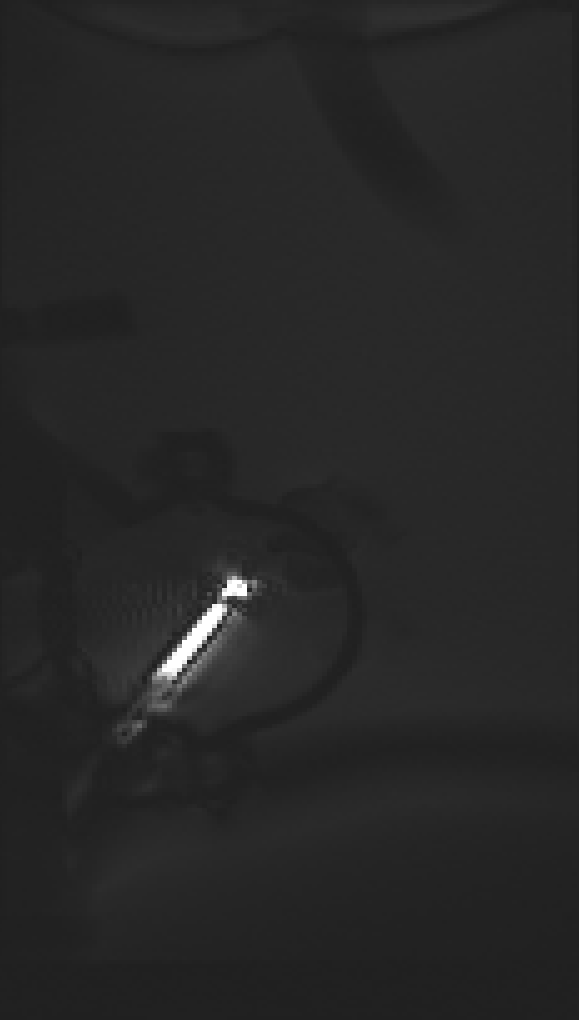 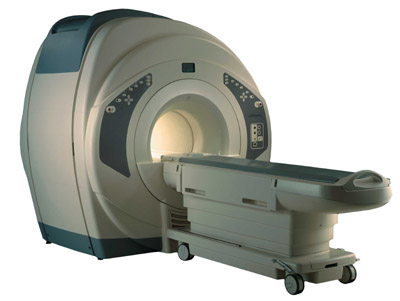 References & Acknowledgements
Mayo Clinic Staff (2007) Heart Disease: Atrial Fibrillation. Retrieved February, 	2009, from http://www.mayoclinic.com/
http://www.pic-see.com/MRI_s__CT___Ultrasound.html
http://www.cpmc.org/services/heart/tx/pvai.html

We would like to thank our client Orhan Unal for his help and support during the past two semester, as well as our advisor Willis Tompkins for his guidance.
Figure 3.  MRI machine that will be used in the testing of the heart phantom.
Figure 10.  MRI image of catheter.